South Lewis Central School District
January Faculty Meeting
Goals:
Promote a Growth Mindset to EVERYONE – Believing We Can All Get Better is the Biggest and Most Important  First Step

Instructional Priorities for the Year:
Post and Know your Major Goal or Essential Knowledge you want Students to Master Each Day
Check for Understanding at the End of Lessons to Make Sure Students Have It
Ways we Can Incorporate Technology to Enhance Learning for Students
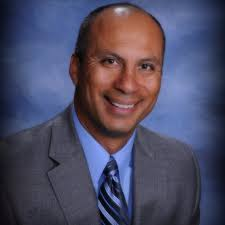 Review from Oct. 10 Supt. Day:
Select a Quote from the Table

Share	
Why did you select the quote you did?
What is something you remember about Weston or Jimmy’s presentations that you feel is most important?
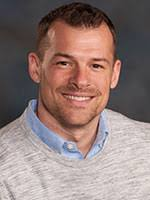 Plan for Feb. 13 (Snow Date Feb. 14)
South Lewis Technology Showcase (5-12 Staff and Students)
1st-4th per. classes are canceled at the HS
HS students and teachers circulate to 3 technology sessions that they’ve chosen

6th-10th per. classes are canceled at the MS
MS students and teachers circulate to 3 technology sessions that they’ve chosen

We will be having an assemblies AP to explain the sessions and to review how people will sign up for their sessions
Jan. 29 – Middle School		Jan. 31 – High School
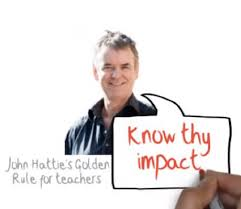 John Hattie’s Effect Size:
Weston referenced Hattie’s work, and the classroom strategies that have the largest (and smallest) impact on student learning

Review the hand-outs

With a partner complete the tasks in the Google Doc and be prepared to share 
https://docs.google.com/document/d/106YQen0ZmQ4-i0UDkelAKEkQkHj6-COPrfOaNkjmS-8/edit?usp=sharing

Please keep these hand-outs with your plan book, and frequently reflect on your practice – are you increasing the time you use the strategies that have the largest impact??
Goals:
Promote a Growth Mindset to EVERYONE – Believing We Can All Get Better is the Biggest and Most Important  First Step

Instructional Priorities for the Year:
Post and Know your Major Goal or Essential Knowledge you want Students to Master Each Day
Check for Understanding at the End of Lessons to Make Sure Students Have It
Ways we Can Incorporate Technology to Enhance Learning for Students
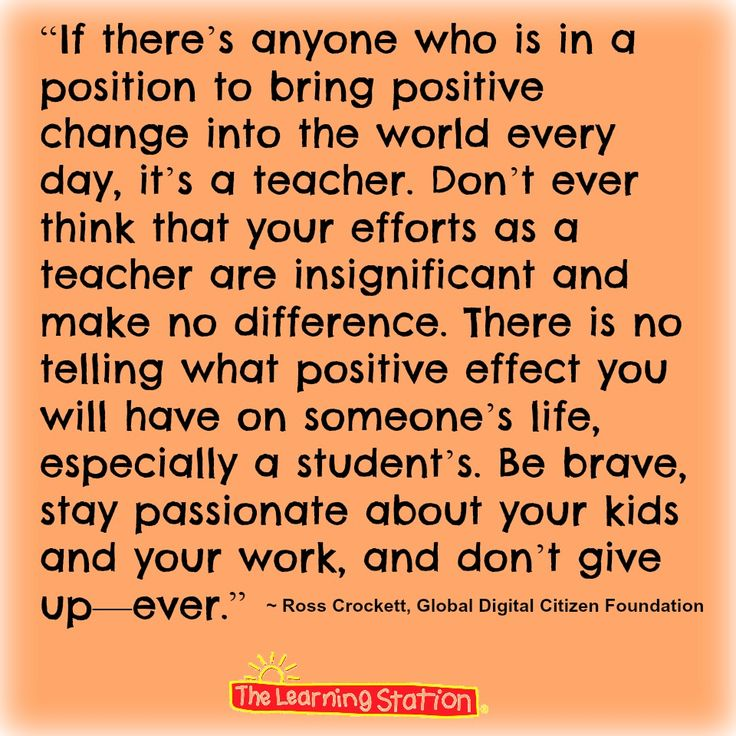